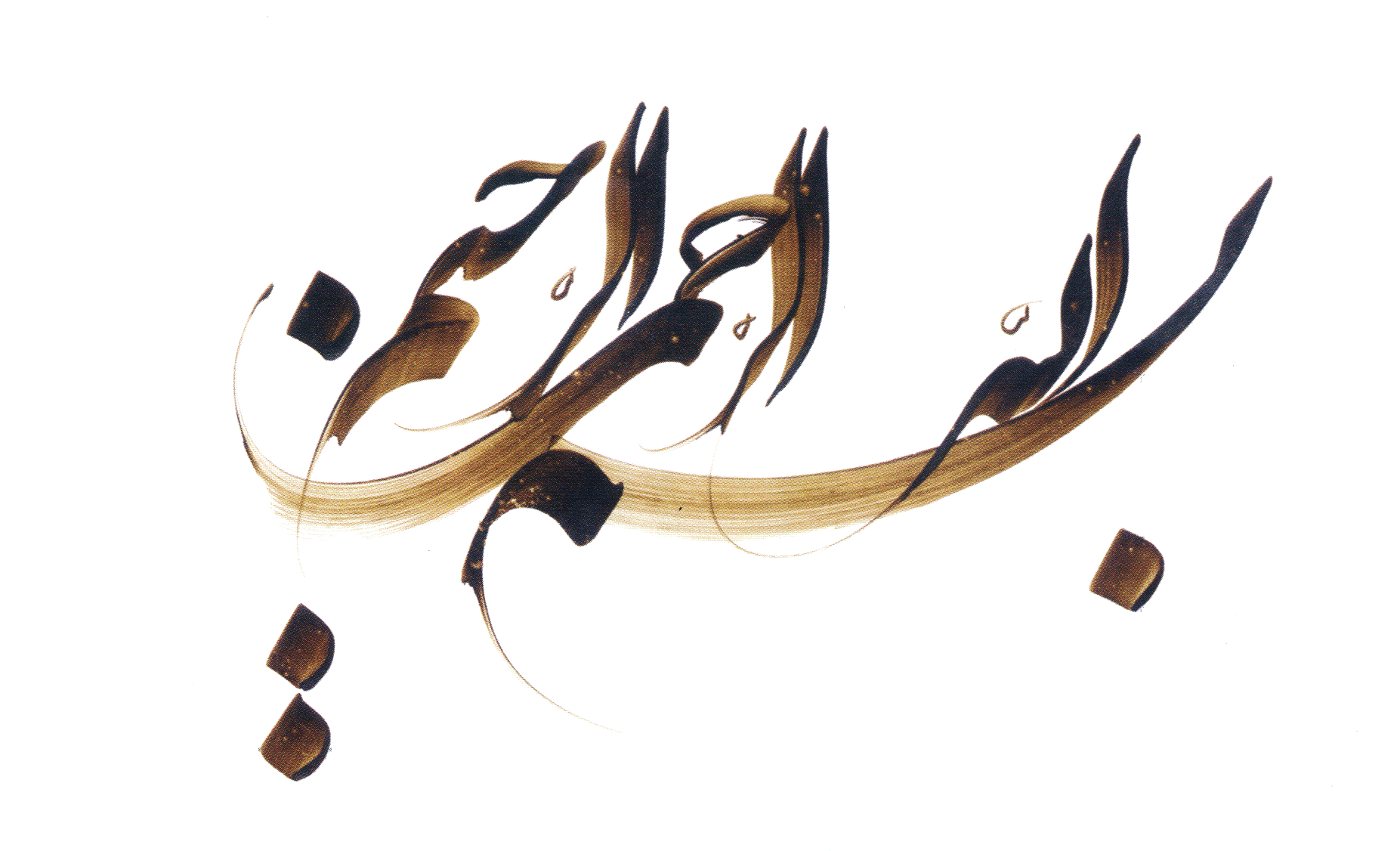 1
قوانین و مقررات ایمنی و بهداشت در واحدهای صنفی


مدرس: آوا محمدی ده چشمه
2
كليات حقوق كار
تاريخچه ي پيدايش حقوق كار
3
لیبرالیسم اقتصادی
4
دوره ليبراليسم اقتصادي
قرن هجدهم میلادی شاهد وقوع دو دگرگوني تقریباً همزمان در اروپا بود.

رشد افكار آزادي خواهانه و لیبرالیستي و ماشیني شدن صنایع این تحولات، روابط انساني و اجتماعي پیشین را تغییر دادند.
5
این مكتب دو شعار مهم و اساسی داشت

1) اصالت فرد و آزادی او و برابری تمام انسانها
2) اعتقاد به فردگرایی و آزادی فردی از لحاظ اقتصادی ( لیبرالیسم اقتصادی)

به این معنی كه افراد فعالیتهای اقتصادی خود را آزادانه و بدون دخالت هیچ قدرت و سلطه اي تنظیم ميكردند.
6
اصل حاكم، اصل رقابت آزاد بود.

برای این كه كارفرما بتواند رقبا را از میدان بدر كند و قیمت تولیدات خود را پایین بیاورد. او میتوانست دستمزد یا تعداد كارگران را کاهش دهد. قیمت هر كالا را قانون عرضه و تقاضا تعیین میكرد و كارانسان نیز مانند هر كالای دیگر تابع این قانون بود.
7
تصور میشد كه انسان ها كاملاً آزادند و میتوانند آزادانه روابط اقتصادی خود را از راه انعقاد قراردادها، از جمله قرارداد كار، تنظیم كنند و كارگر و كارفرما نیز آزادانه مفاد قرارداد را تعیین می کنند و به توافق می رسند.
8
ظهور و شكل گيری تدريجی مقررات كار

ظلمی كه بر كارگران به ویژه، زنان، كودكان و كارگران بیمار می رفت و تبعات اجتماعي بسیار زشت آن و نیز ناهنجاریهای ناشی از این وضعیت غیرانساني صنایع و كارخانجات، قانونگذارن را ناچار به مداخله كرد.

.
9
در انگلستان انقلاب صنعتی زودتر از اروپا شروع شده بود و طبعاً عواقب آن سریعتر به وقوع پیوست، نخستین مقررات كار در سال 1802 وضع شد كه مربوط به محدود كردن ساعات كار كودكان بود. در سال 1833 قانون دیگري درباره كاهش ساعات كار، ممنوعیت كار درشب و بازرسي كار تصویب شد.
10
ده سال بعد، پارلمان انگلستان قانوني وضع كرد كه به موجب آن به كار گماردن زنان وكودكان كمتر از 10 سال در معادن و كارهای زیرزمیني ممنوع و مدّت كار براي زنان و كودكان در كارخانه 10 ساعت تعیین شد
11
در فرانسه گزارش ویلرمه افكار عمومي آن كشور را تكان داد و تصویب قانون 22 مارس 1841 که بر طبق این قانون به كارگیري كودكان كمتر از 8 سال را ممنوع كرد و مدّت كار روزانه كارگران 8 تا 11 سال را به 8 ساعت و كارگران 11 تا 16 سال را به 11 ساعت كاهش داد و یك روز را به عنوان تعطیل هفتگي مقرر كرد و در 11 مارس 1884 به موجب قانون دیگري آزادي تشكلهاي كارگري اعلام شد و قانونگذاران فرانسوي آزادی سندیكایي را به رسمیت شناختند.
12
در فراهم كردن زمینه هاي دخالت قانونگذاران در روابط كار و در نتیجه شكل گیري تدریجي مقررات كار دو عامل مهّم موثر بودند:
عامل اوّل عبارت بود از افكار و عقاید آزادي خواهاني كه به وسیله فیلسوفان و مبارزین سیاسي ابراز شد این عامل هرچند نسبت به عامل دوّم یعني نقش خود كارگران و مبارزات آنها، فرعيتر بود امّا در بیداري كارگران و آگاهي آنها از حقوق خود اثر چشمگیري داشت.
13
با گذشت زمان نظریه آزادي مطلق اقتصادي مورد انتقاد واقع شد. منتقدین میگفتند نباید ارزش کار انسان مانند یک کالا تابع قانون عرضه و تقاضا باشد. زیرا کار انسان جزئی از شخصیت اوست. فرض برابری کارگر و کارفرما و لزوم بیطرفی دولت در روابط آنها نیز مردود اعلام و بر ضرورت دخالت دولت برای تنظیم و تدوین امور اقتصادی واجتماعی جامعه تاکید شد.
14
ایجاد کارخانجات بزرگ، صدها و بلکه هزاران کارگر را که دارای منافع و مشکلات مشترک بودند ناخواسته وعلیرغم میل باطنی کارفرمایان در کنار هم گرد آورد و موجب ارتباط نزدیک و تنگاتنگ آنها گردید.
15
افکار آزادی خواهی و فکر همبستگی گروهی به تدریج بین کارگران گسترش یافت و علیرغم ممنوعیت اجتماع کارگران،تشکلهای کارگری شکل گرفتند و از آن رو که منافع و خواسته های تمامی کارگران با هم شباهت داشت گروههای کارگری به مرور ائتلاف و اتحاد خود را بزرگتر کرده و نیروی عظیمی را به دست آوردند و دولتها را مجبور به پذیرفتن خواسته ای جمعی و صنفی خود کردند.
16
با ابداع روش های نوین اعمال دموکراسی نظیر انتخابات، نقش کارگران که تعداد قابل توّجهی از رأی دهندگان را تشکیل میدادند در تعیین سیاست اقتصادی جدّیتر گرفته شد. نامزدهای انتخاباتی و احزاب سیاسی برای جلب آزادی کارگران مواضعی هماهنگ با نیازها و حقوق کارگران اتخاذ کرده و پارلمان ها نیز قوانینی در حمایت از کارگران گذاردند.
17
به این ترتیب کارگران ابزارهای قانونی ای به دست آوردند که این ابزارها در تکامل روند تصمیم گیری در مورد آنان موثر بودند. در این مورد به عنوان نمونه میتوان از حق مذاکره و انعقاد قراردادهای دسته جمعی و حق اعتصاب نام برد.
18
تعريف و مشخصات حقوق کار
از حقوق کار که پیشتر حقوق صنعتی نامیده میشد و ژرژ سل نام حقوق کارگری بدان داده است.
نخستین ویژگی حقوق کار، حاکم بودن آن بر روابط کارگر و کارفرما است. با الهام از تعریف کارگر در قانون کار، میتوان به ویژگی دیگر حقوق کار دست یافت و آن عبارت است از ((تبعیت و پیروی کارگر از کارفرما ))
19
به این ترتیب ميتوان حقوق کار را به این صورت تعریف کرد حقوق کار مقررات حاکم بر روابط کارگر و کارفرما است به نحوی که انجام کار به وسیله کارگر همراه با تبعیت او از کارفرما میباشد
حقوق کار شامل هر نوع کاری نیست.
20
نخستین شرط عبارت است از انجام کار برای دیگری، یعنی کارهایی که در جامعه عرفاً خود اشتغالی نامیده میشوند و افراد خود استاد کار خویشی بوده و به حساب خود کار میکنند. مانند کشاورزان و اصناف تابع قانون کار نیستند. پس در حقوق کار در مقابل کارگر، کارفرما نیز وجود دارد.
21
در عین حال هر نوع کار برای دیگری نیز تابع قانون کار نیست، چرا که کارکنان دولت هم کار خود را تحت تبعیت اداره ودولت انجام میدهند، امّا این مقوله در حقوق اداری مورد بحث قرار میگیرد و ارتباطی به حقوق کار ندارد.
22
مشخصات حقوق کار
1) جوان بودن

2) جنبه فراملی:  در جهانی کردن حقوق کار سازمان بین المللی کار نقش مهمی داشته است و دارد
23
3) دو وجهی بودن. 
حقوق کار هم در داخل علم حقوق مابین حقوق عمومی و حقوق خصوصی قرار گرفته است و هم برعلومی مئل اقتصاد، سیاست، مدیریت و جامعه شناسی سایه می افکند. موضوعاتی مثل ساعات کار، طبقه بندی مشاغل، مقررات انضباطی و روابط متقابل کارفرما با مدیر کارگاه و کارگران و کلا مقررات حاکم بر نحوه اداره کارگران و كارگاه در حقوق کار و مدیریت مشترکاً مورد بررسی قرار میگیرد. علاوه بر مسائل فوق، اضافه کاری، میزان دستمزد، بیمه های اجتماعی و سایر شرایط کار و هزینه های ناشی از آن، از موضوعات مشترک حقوق کار و علم اقتصاد است.
24
4) پویایی و روند رو به رشد حقوق کار
5) تکنیکهای ویژه حقوقی: در حقوق کار بعضی روشها و تکنیکهای حقوقی وجود دارند که مشابه آنها در هیچ یک از رشته های دیگر حقوق دیده نمی شود.
25
6)تبعیض آمیز بودن:  برخلاف تصورات و فرضیه های محض حقوقی، در قرارداد کار، به هیچ وجه طرفین در شرایط مساوی قرار ندارند، بلکه یک طرف یعنی کارفرما دارای توانایی اقتصادی، موقعیت اجتماعی و اطلاعات کافی است در حالی که طرف دیگر همان کارگر است از هر جهت در موقعیت ضعیفتری قرار دارد. از این رو، مهمترین رسالت حقوق کار از بین بردن یا دست کم کاستن از این نابرابری است.
26
7) ارتباط با نظم عمومی:
مقررات و ضوابط مذکور با نظم عمومی اجتماعی مرتبط هستند. مثلاً در موضوعاتی مثل ساعات کار، شرایط کار، تعطیلات مرخصی و ...، طرفین حق ندارند از حداقلی که در قانون کار مشخص شده تخطی کنند و مزایایی کمتر ازآنچه که در قانون مذکور افتاده تعیین کنند (ماده 8 قانون کار)
مثلآ اگر مدّت مرخصی استحقاقی سالیانه کارگران 26 روز اعلام شده است که هیچ کارگری را نمیتوان حتی یک روز ازمرخصی مذکور محروم و مثلاً 25 روز مرخصی استحقاقی داد.
27
فصل یازدهم قانون کار مواد 171 تا 186 برای متخلّفان از مقررات مذکوره در متن مجازات های حبس و جریمه نقدی در نظرگرفته است.

8) مقررات کار جنبه تجربی و عملی دارد.
28